Дидактические игры на закрепление темы «Домашние животные» для младших дошкольников
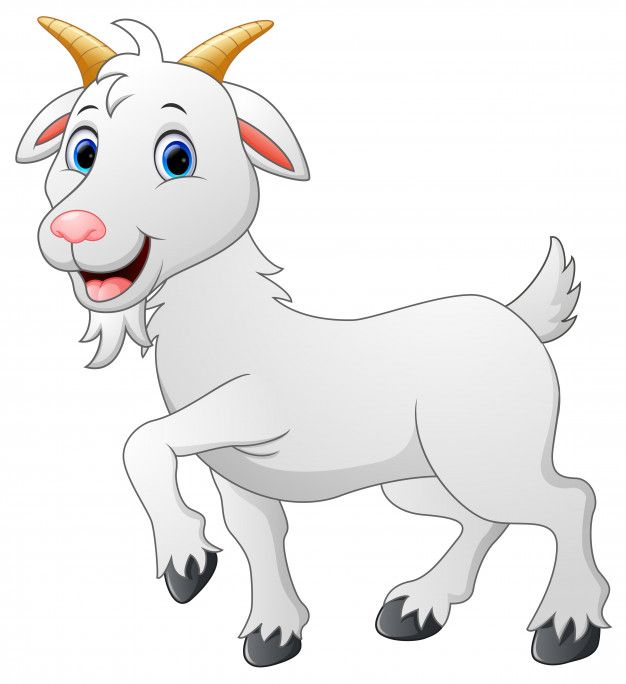 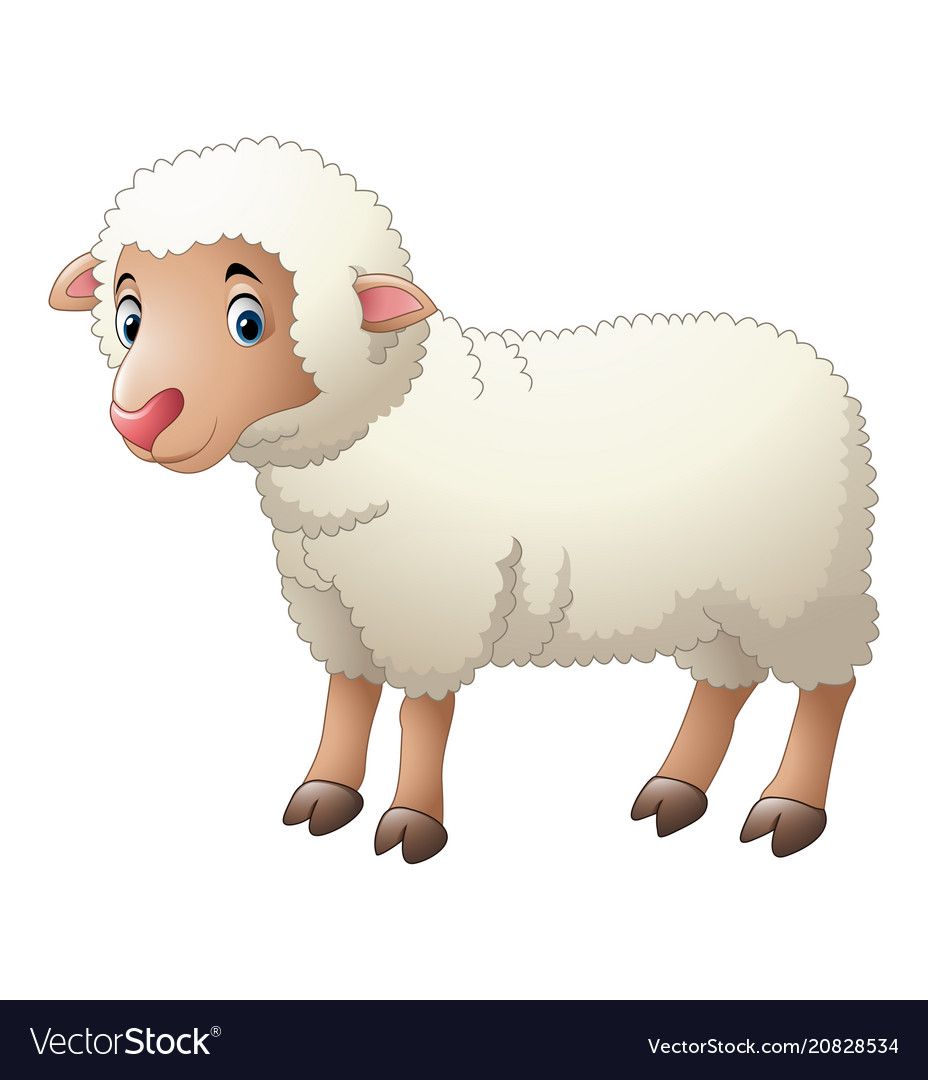 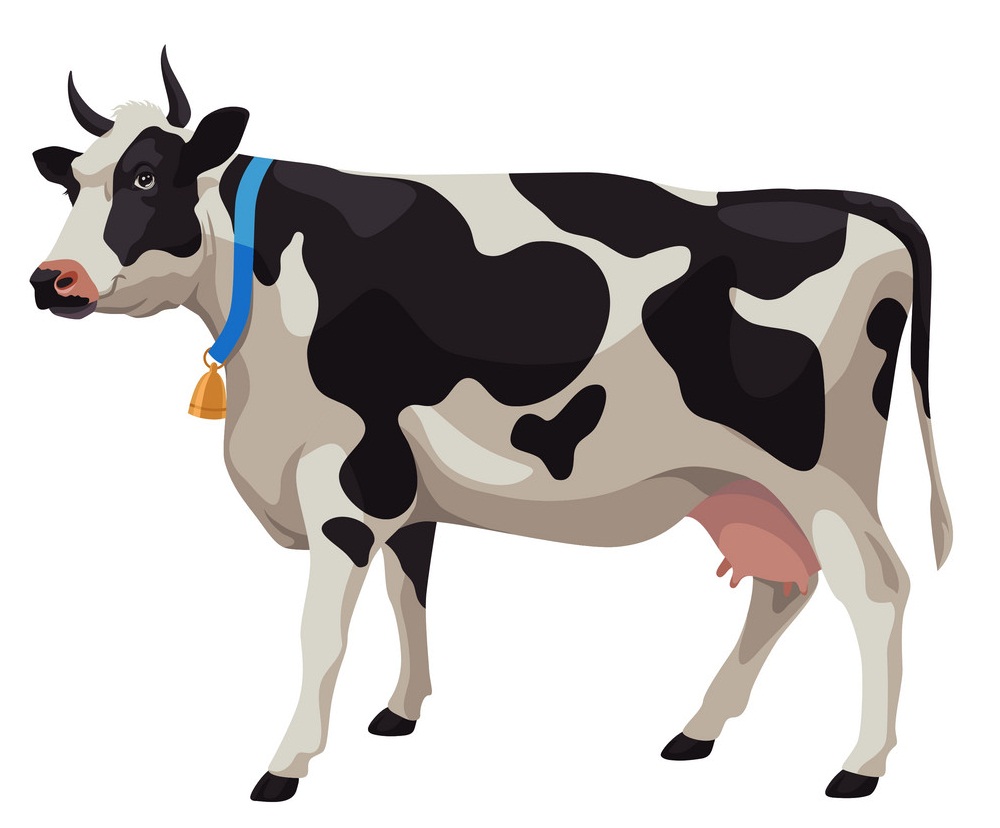 Дидактическая игра является ценным средством воспитания умственной активности, она активизирует психические процессы, вызывает у дошкольников живой интерес к процессу познания. Игра помогает сделать любой учебный материал увлекательным, вызывает у детей глубокое удовлетворение, стимулирует работоспособность, облегчает процесс усвоения знаний.
«Кто где живет?»Цель: Формирование умений детей соотносить животных с их местом обитания.
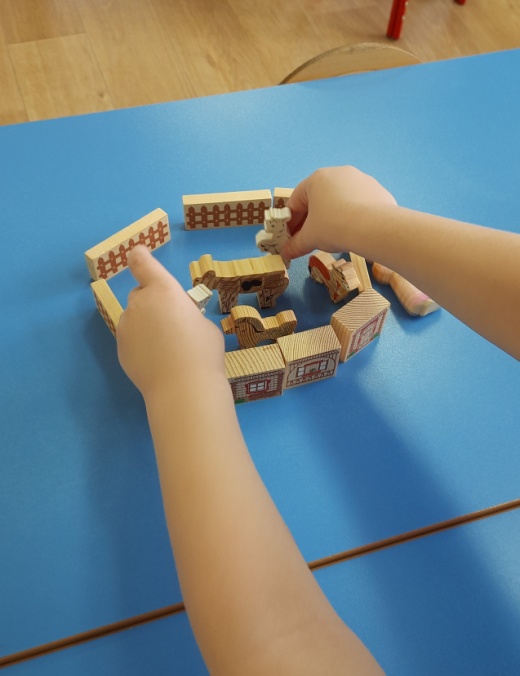 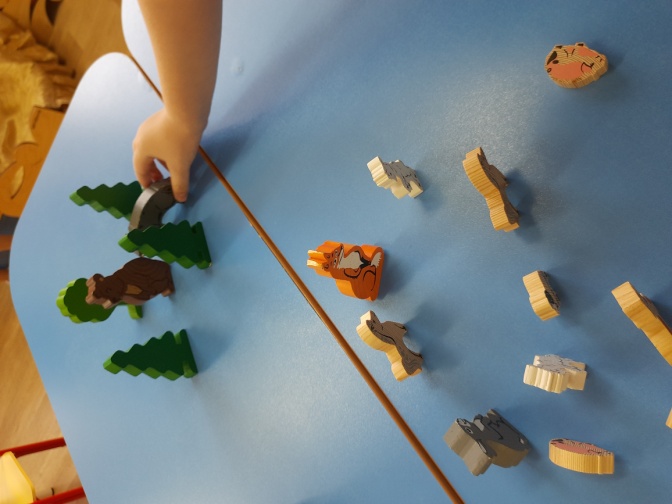 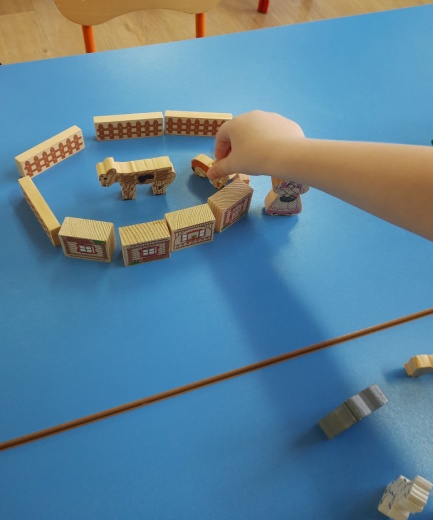 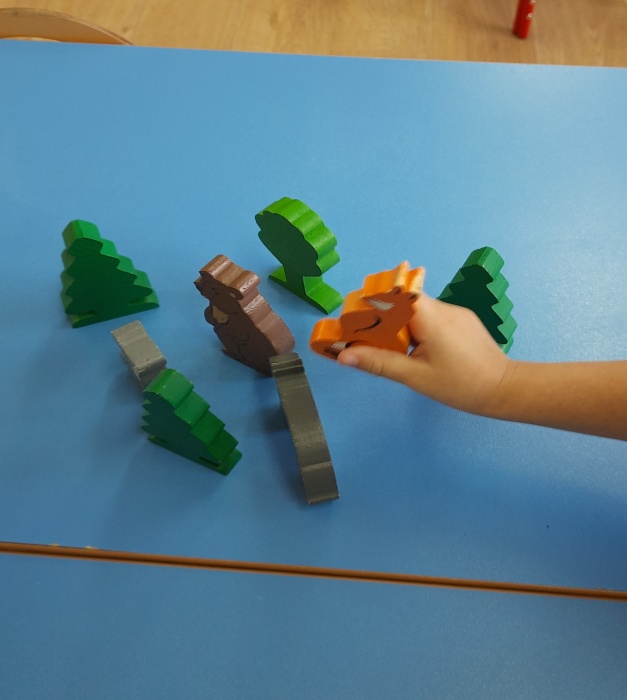 «Четвертый лишний»Цель: Закрепить умение находить четвертый лишний предмет и объяснить, почему он лишний.
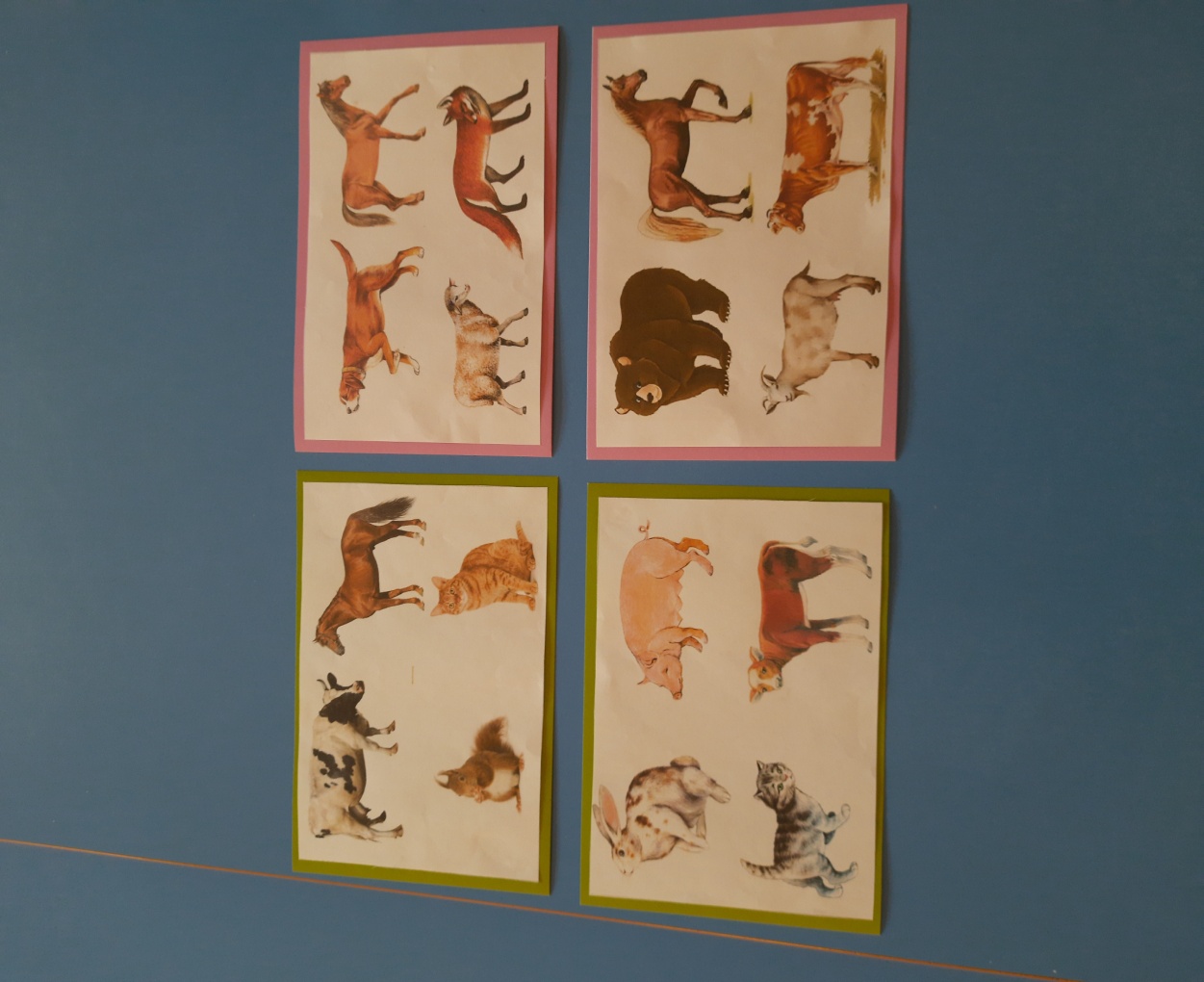 «Собери картинку»Цель: учить правильно собирать изображение предмета из отдельных частей; соотносить образ представления с целостным образом реального предмета, действовать путём прикладывания.
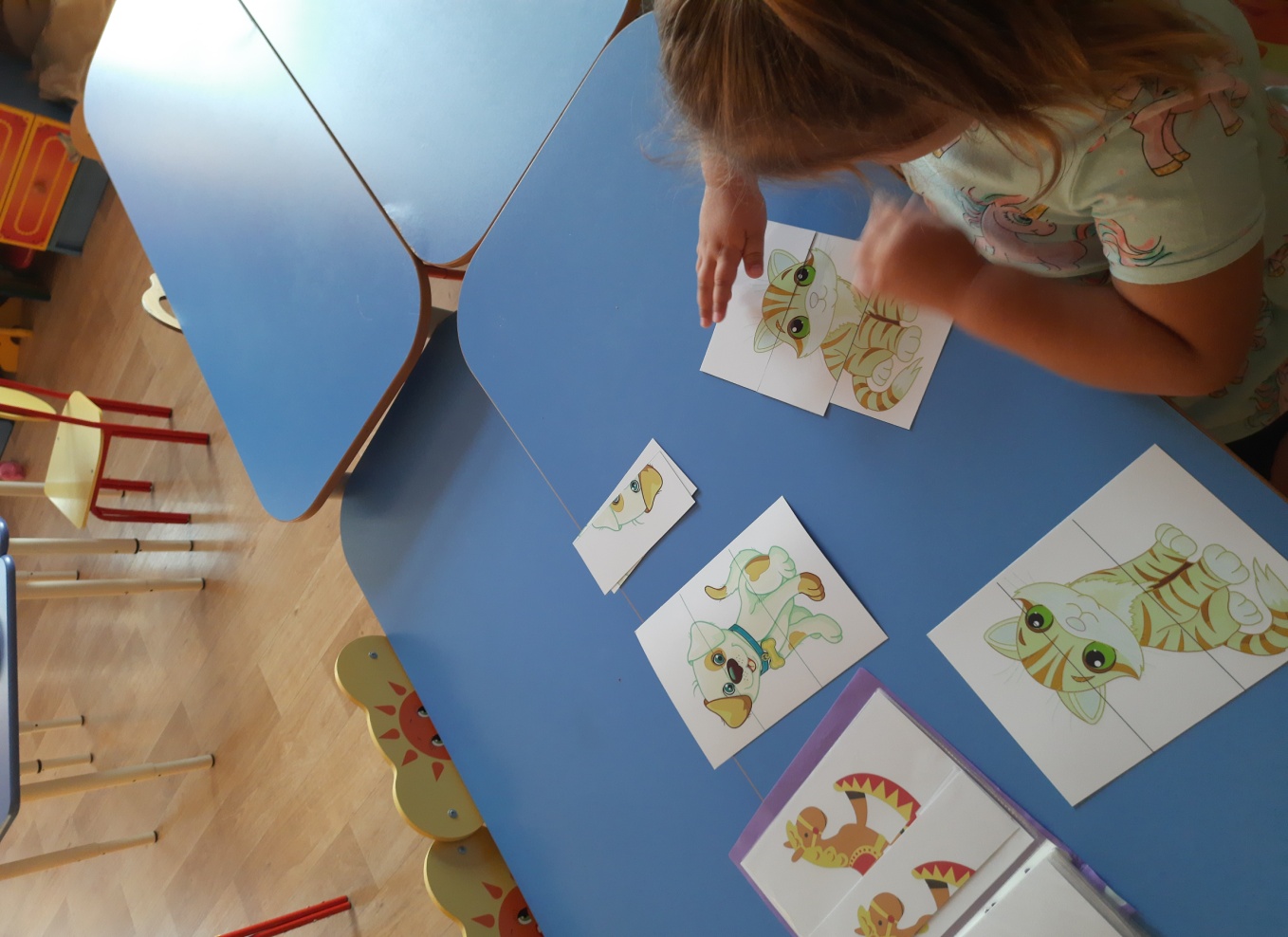 «Найди детёныша»Цель: - подобрать по картинке к взрослому животному его детёныша. Ребенок подбирает, а взрослый озвучивает название животного и его малыша.
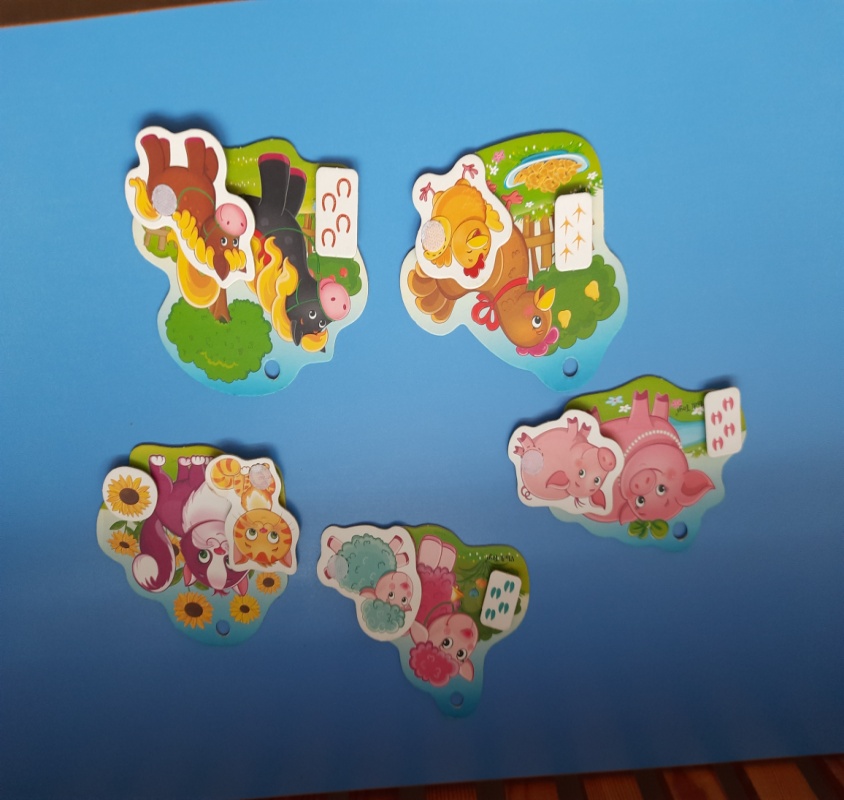 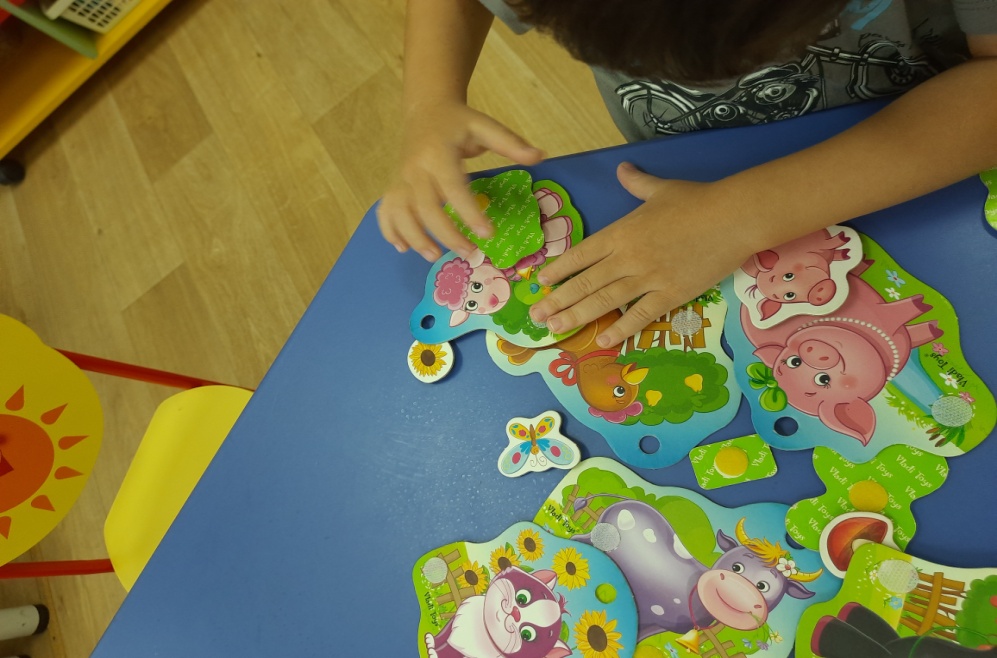 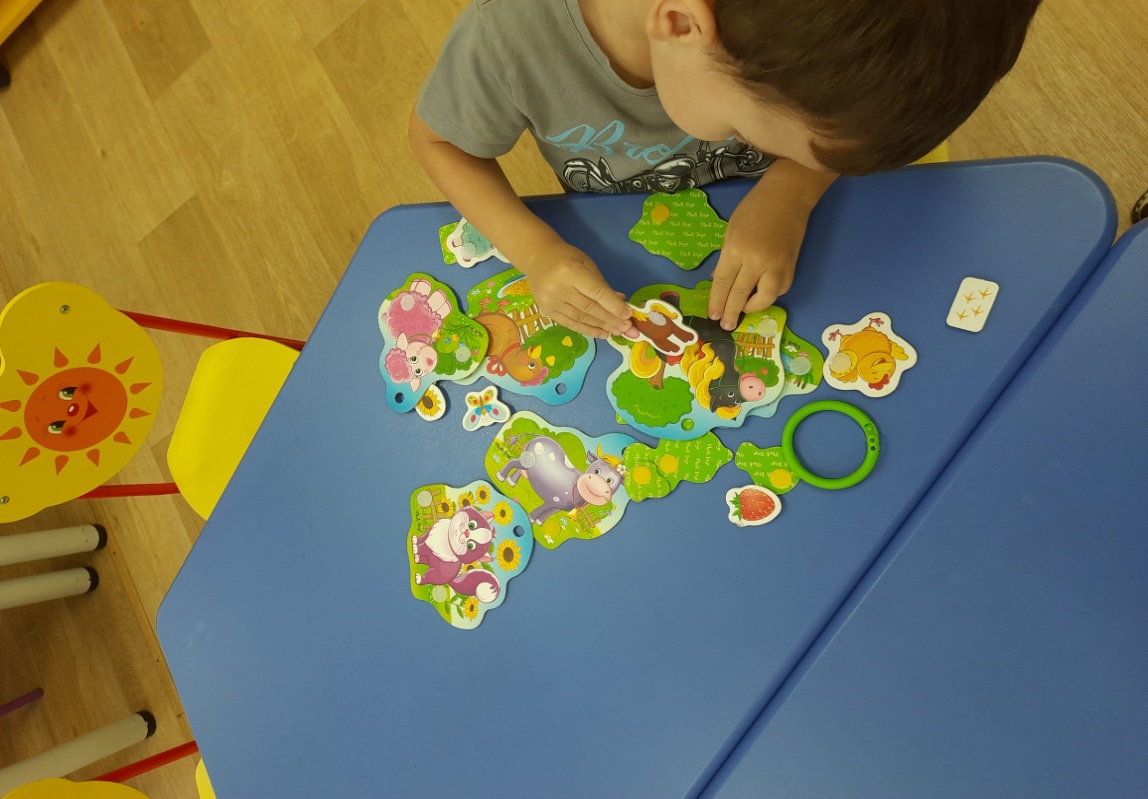 «Один - много» Цель: закрепить название домашних животных, в единственном и множественном числе; закрепить понятия «один-много».
Спереди — пятачок,
Сзади — крючок,
Посредине — спинка,
На спинке — щетинка.

Голодная мычит,
Сытая жуёт,
Всем ребятам
Молоко даёт.

Для защиты от врага
Носит длинные рога.
Бородой своей трясет
И стремится в огород.

Не овечки, не коровки.
На ногах у них подковки.
Могут мчаться без оглядки.
Это — резвые…

Он сидит послушный очень,Лаять он совсем не хочет,Шерстью он большой оброс,Ну конечно это….

Он кудрявый даже, очень,Шашлыком он стать не хочет,Средь овец он — великан,И зовут его …

Ночью он совсем не спит,Дом от мышек сторожит,Молоко из миски пьёт,Ну конечно это ….